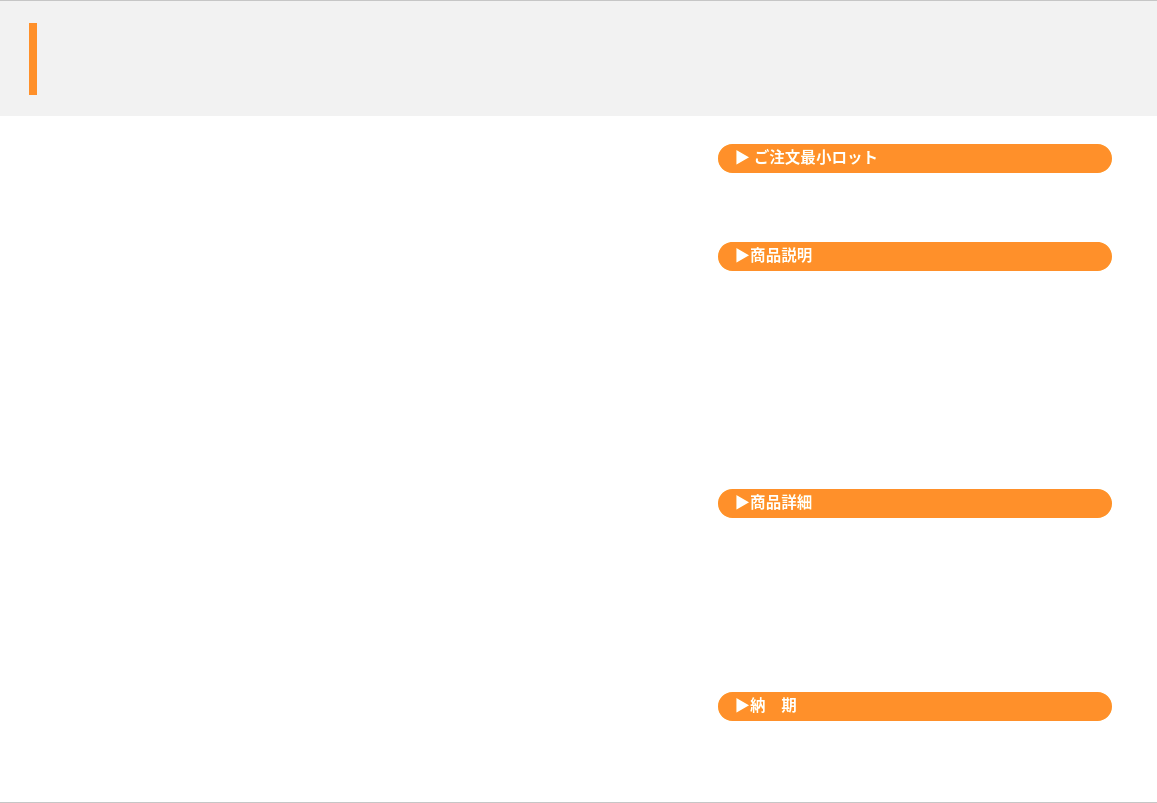 アクリル製キーホルダー
キーホルダーの定番素材アクリル
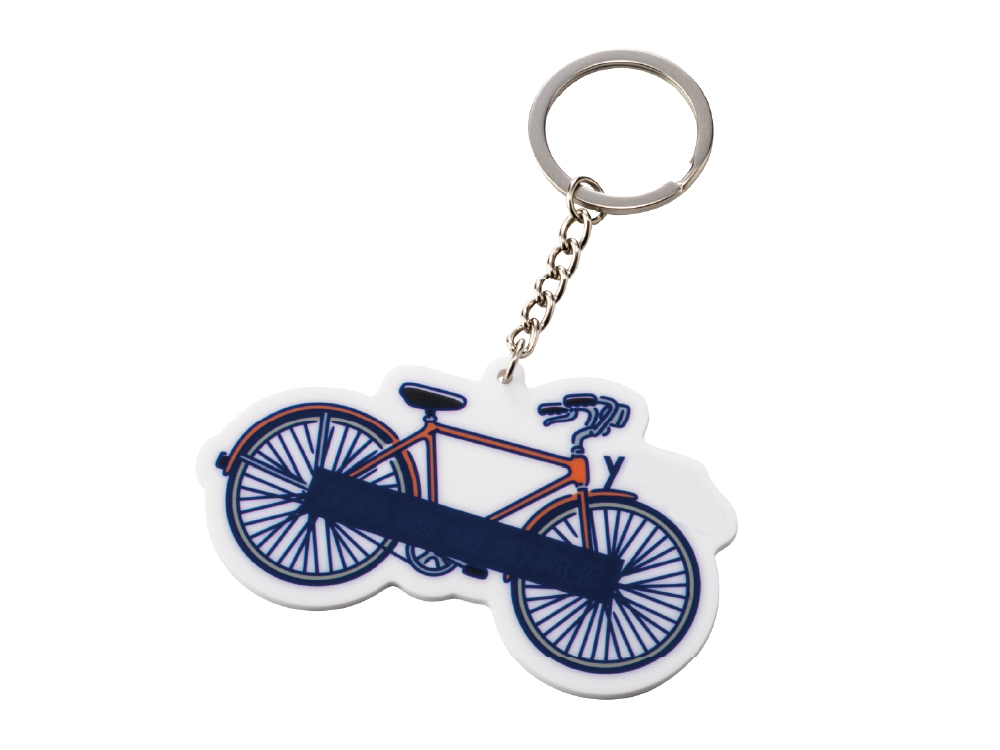 500個から
ダイカット、オリジナルフルカラー印刷可能
ノベルティグッズはもちろんのことコンサートグッズやお土産品にも最適
近日、蓄光やユラユラなど
NEWアクリルアイテム続々アップ予定！
品　番　　org490
サイズ　　オリジナルサイズ可
材　質　　アクリル等
印　刷　　フルカラー
外　装　　個別PP袋入
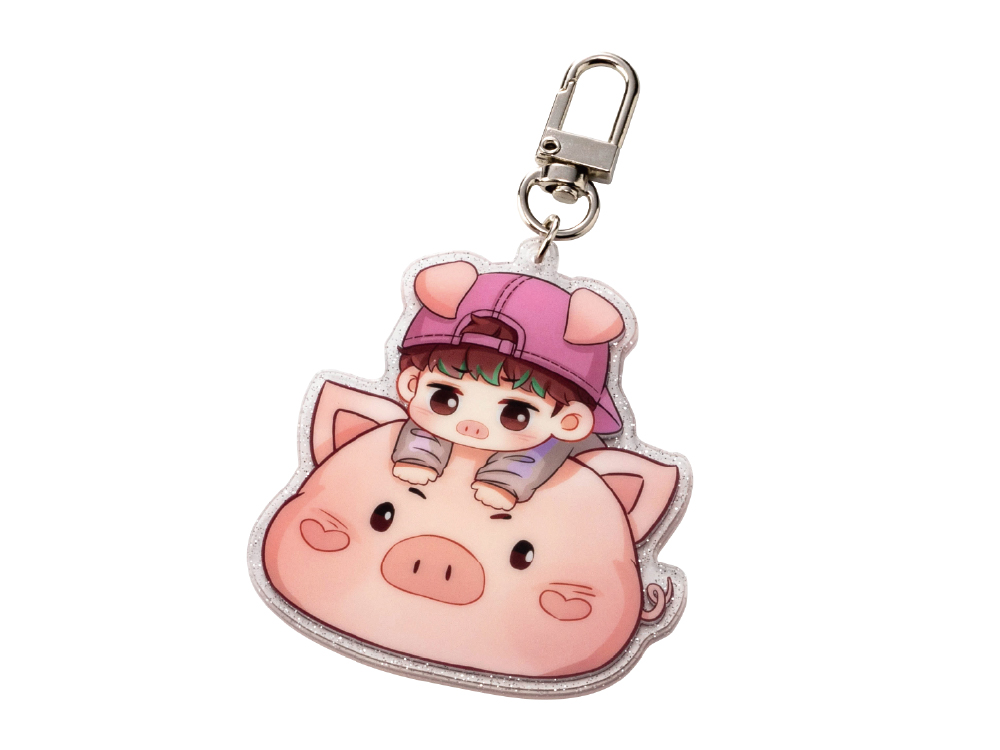 校了後約30日～